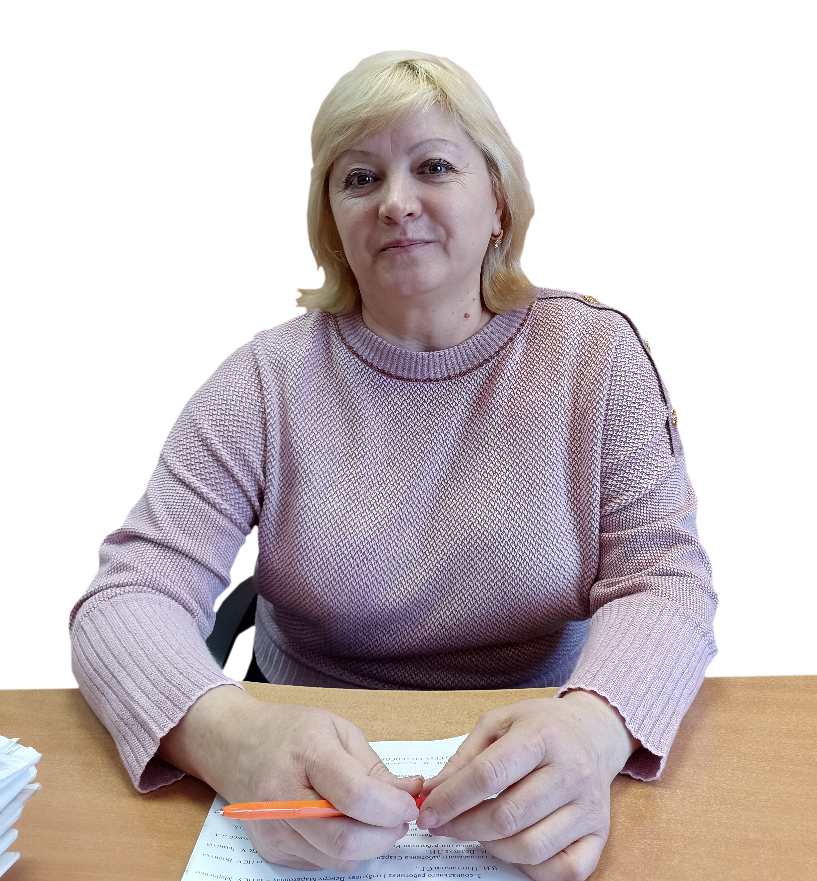 Синькова Елена Владимировна
Краевое государственное бюджетное учреждение социального обслуживания «Комплексный центр социального обслуживания населения «Надежда»
Сибирский федеральный округ, Красноярский край, г.Боготол
Цель практики

       Предупреждение болезней опорно-двигательного аппарата и их устранение.
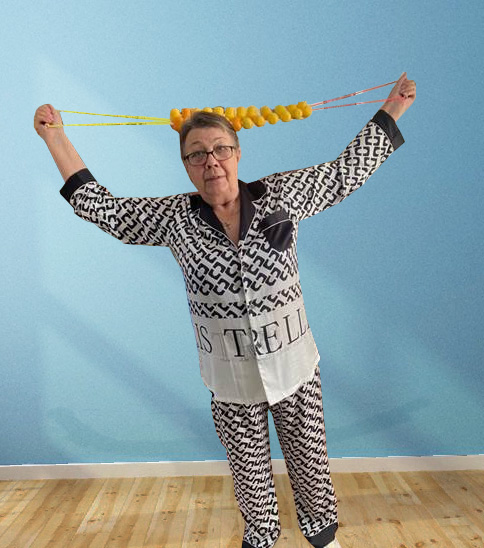 Задачи практики:
Сформировать  у получателей услуг интерес к практике самомассажа, как средству оздоровления.                                                                                                                           
Обучить простейшим приемам самомассажа.                                                                                   
Познакомить получателей услуг с простейшими массажерами, изготовленными из подручных материалов и обучить их применению.                     
Приобщить пожилых граждан к изготовлению массажеров из подручных материалов.
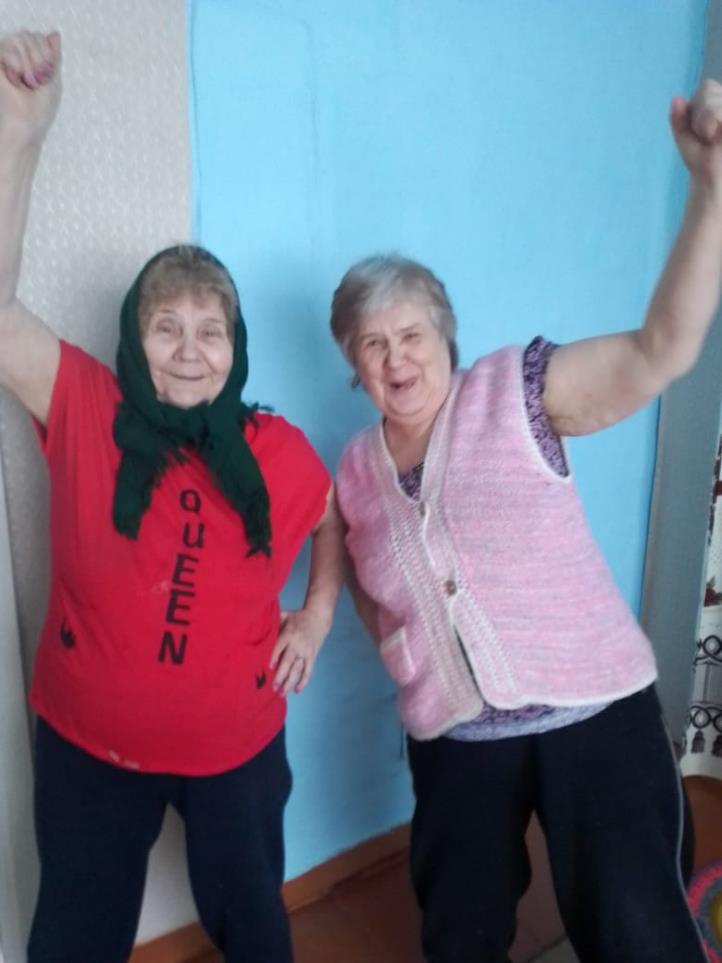 Этапы реализации практики
Проведение с инициативной группой социальных работников и получателями социальных услуг обучающих занятий по самомассажу и изготовлению массажеров своими руками
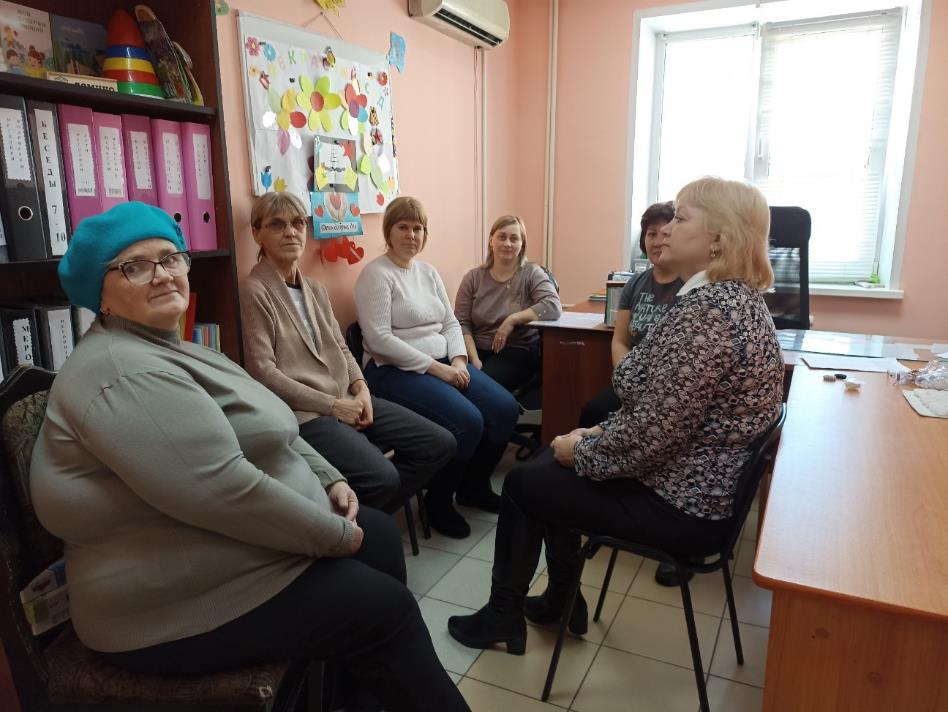 Этапы реализации практики
Проведение мастер классов по изготовлению массажеров  своими руками из подручных материалов для социальных работников и получателей социальных услуг
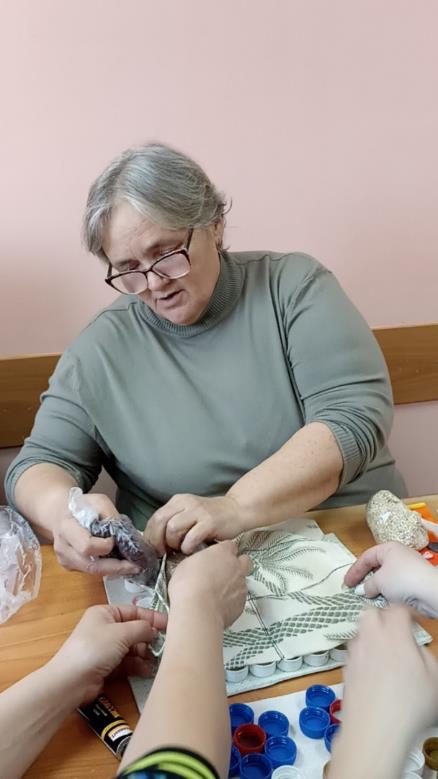 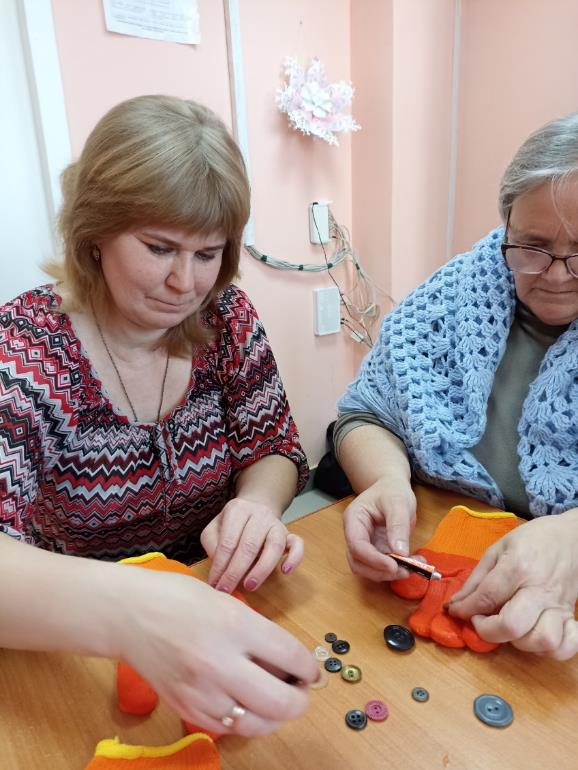 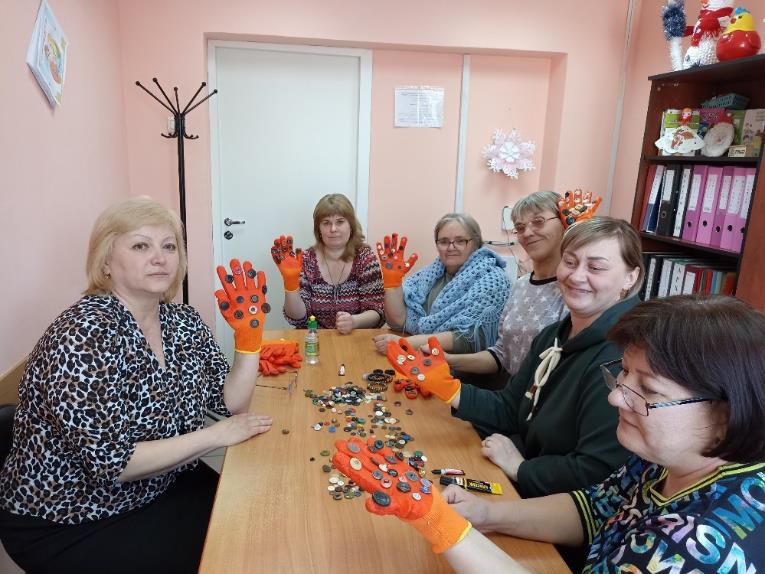 Этапы реализации практики
Создание массажеров и передача их получателям социальных услуг
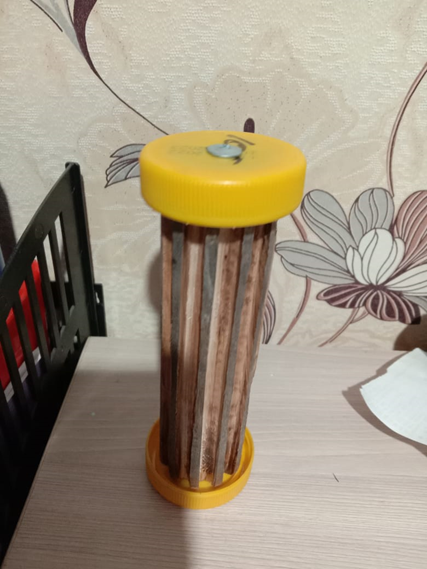 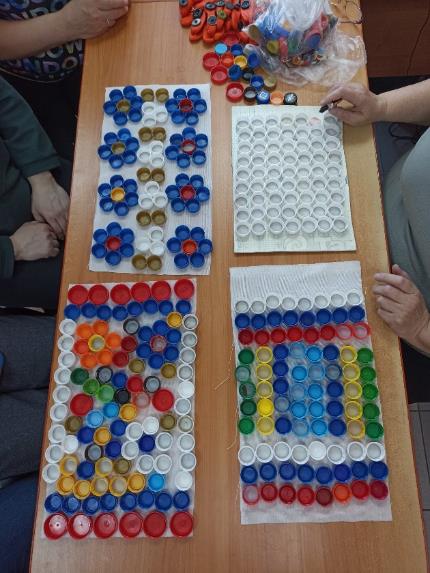 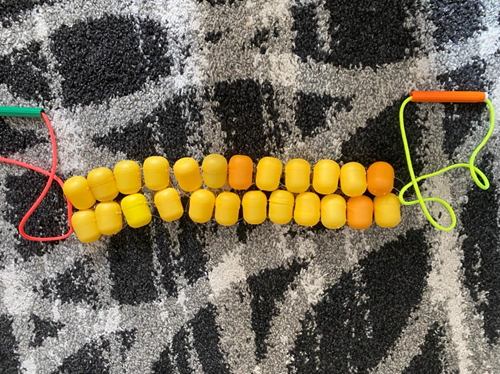 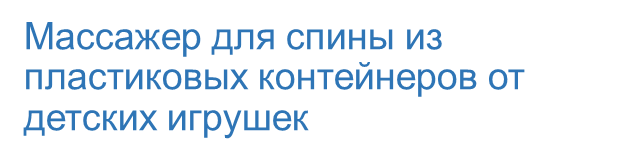 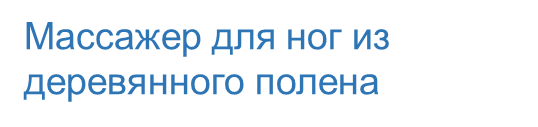 Массажная перчатка –варежка
Массажный коврик из
 пластиковых пробок
Этапы реализации практики
Практическое применение  получателями социальных услуг техники самомассажа на дому
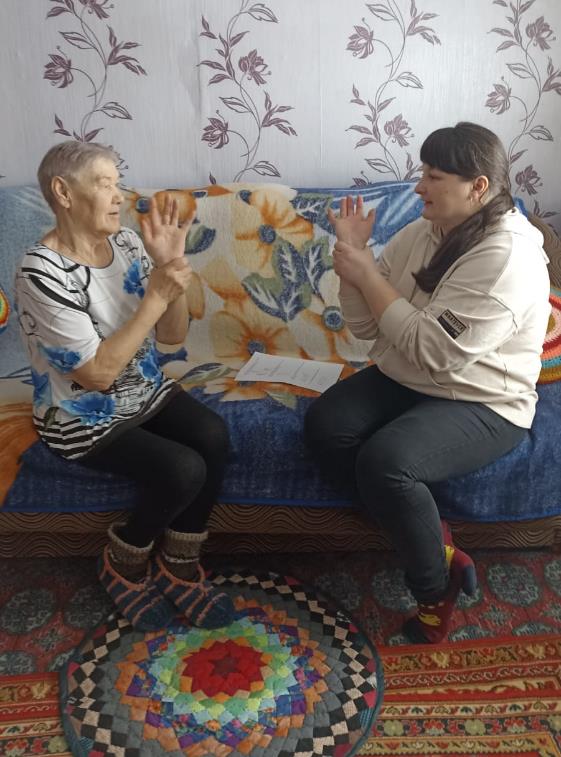 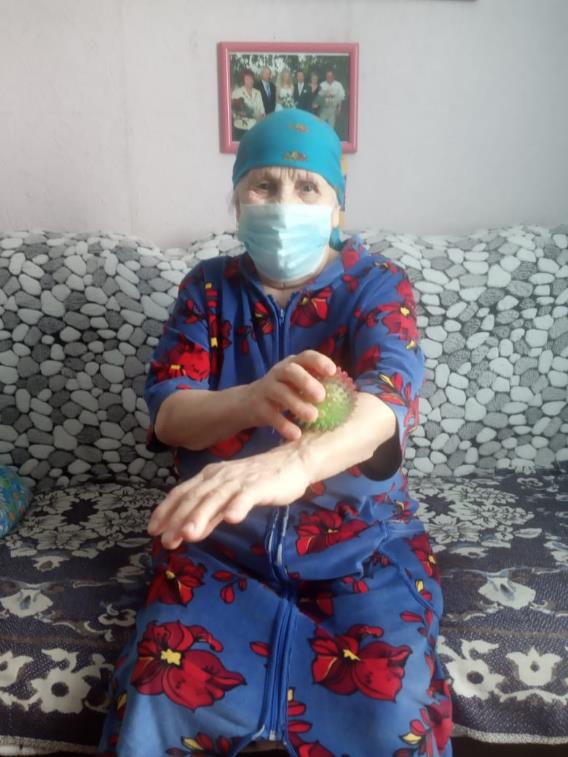 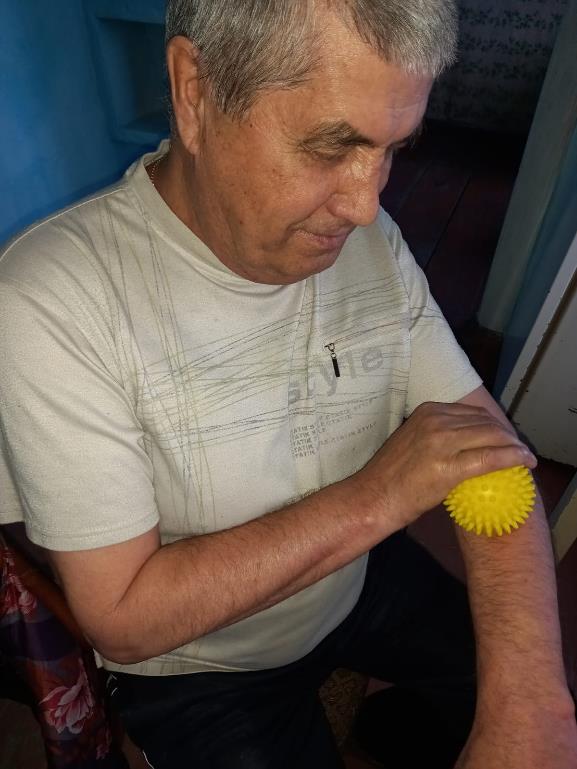 Этапы реализации практики
Применение изготовленных массажеров получателями социальных услуг на дому
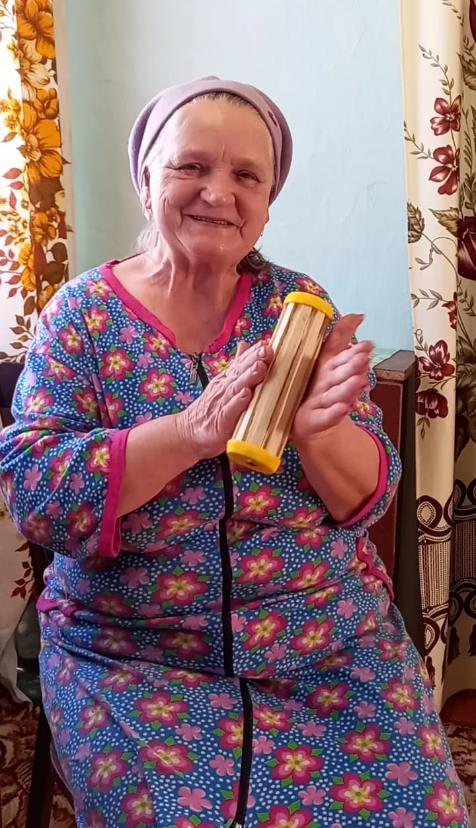 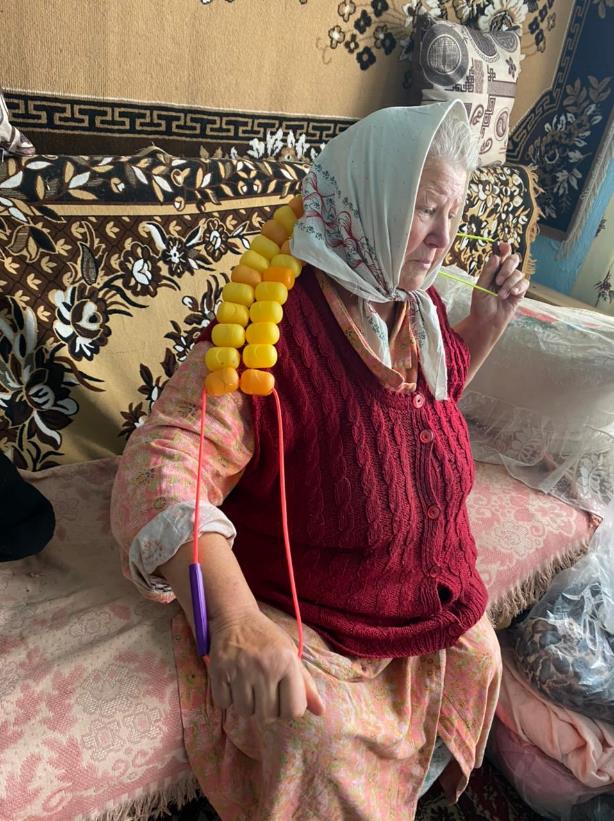 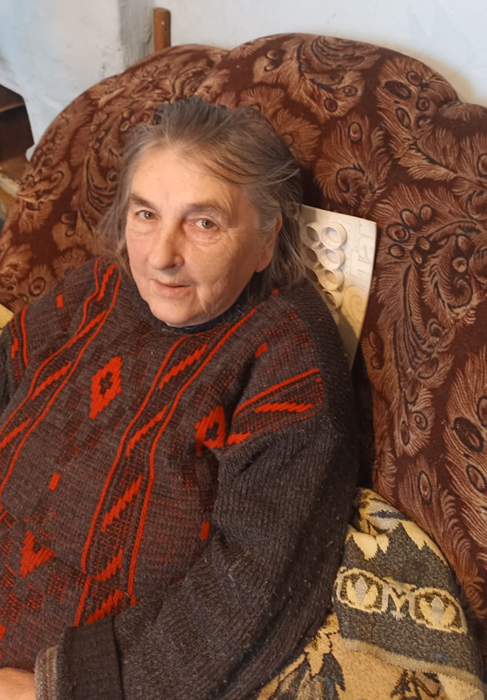 Участники практики
Получатели социальных услуг  
(15чел.)
«Серебряные волонтеры» (2чел.) 
(содействие в изготовление массажеров)
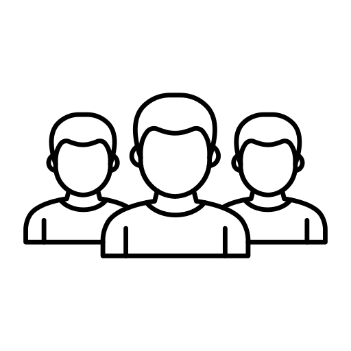 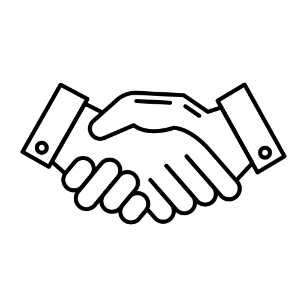 Руководитель практики
 (Синькова Е.В.)
Коллектив 
КГБУ СО «КЦСОН «Надежда»  (15 чел.)
 (содействие в сборе материалов для изготовления массажеров)
Социальные работники
 КГБУ СО «КЦСОН «Надежда»(5 чел.) 
(реализация практики с получателями социальных услуг)
Качественные результаты внедрения практики
Увеличилось количество  положительных отзывов в адрес социальных работников 
КГБУ СО «КЦСОН «Надежда»
Улучшения в психоэмоциональном состоянии получателей социальных услуг
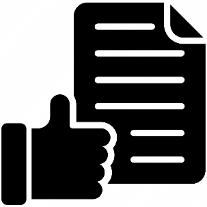 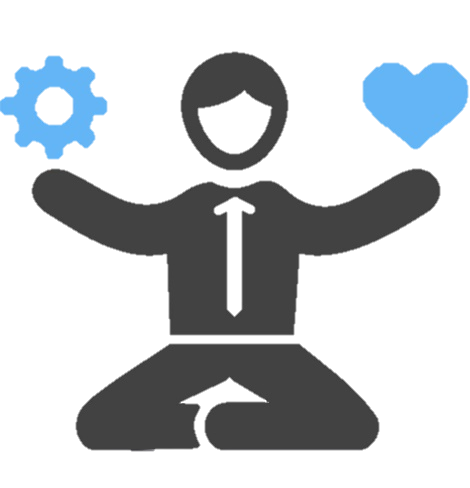 Проявление инициативы со стороны населения, не состоящем на социальном обслуживании в учреждении, стать участником обучения практики самомассажа и массажа с использованием массажеров из подручных материалов.
Пожилые граждане отмечают о положительных физиологических изменениях в организме, также замечено снижение артериального давления
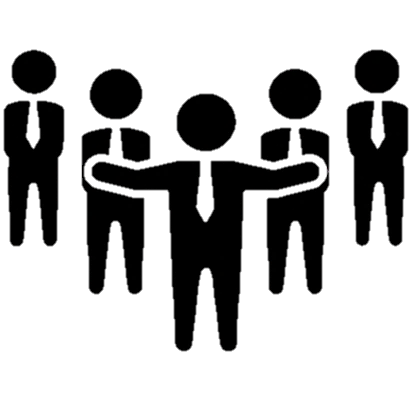 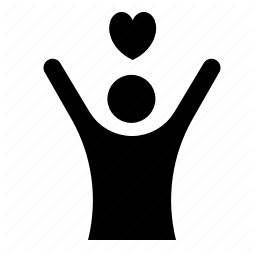 Количественные результаты внедрения практики
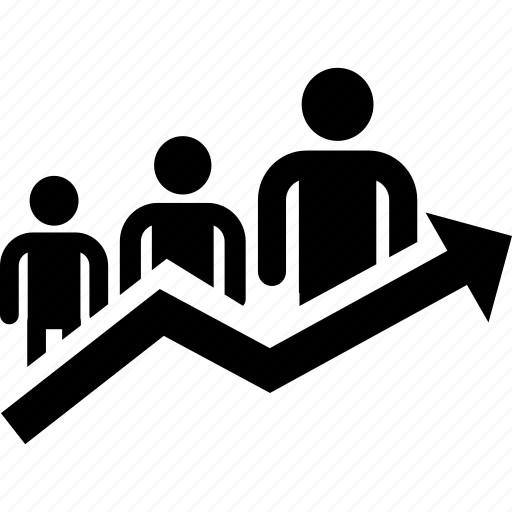 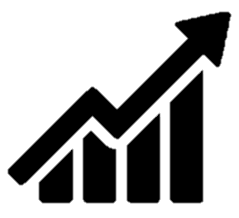 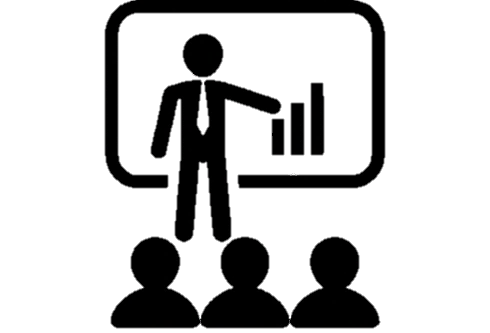 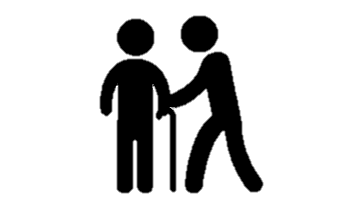 Увеличилось количество граждан, участвующих в реализации данной практики  с 5 до 15 человек
Увеличилось число занятий с гражданами на дому 
(с 1 занятия в месяц
 до 1 занятия в неделю).
Проведено 4 обучающих семинара по самомассажу с социальными работниками
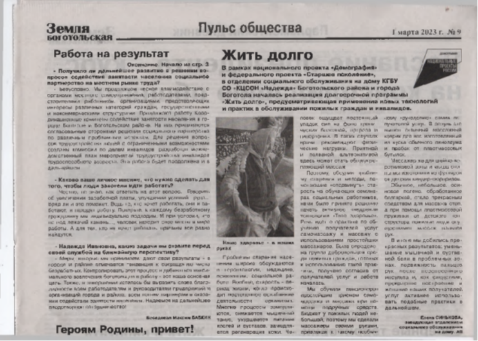 Подготовлены 2 памятки  по самомассажу  и инструкцией по изготовлению массажеров из подручных материалов
С целью популяризации внедрения данной практики и ведения ЗОЖ  было опубликовано в местной газете «Земля боготольская» -1 публикация, 
на официальном сайте КГБУ СО КЦСОН «Надежда» - 3 заметки
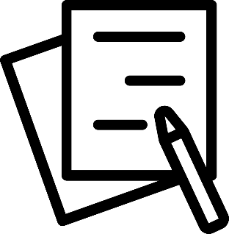 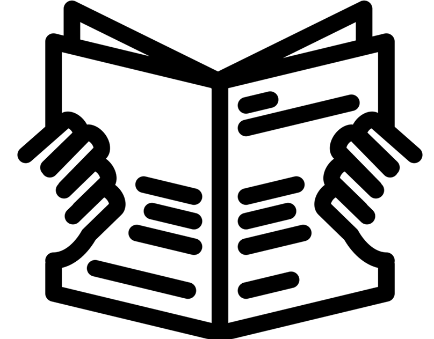 Возможность реализации практики (обмен опытом)
Практику обучения граждан пожилого возраста и инвалидов самомассажу и массажу с использованием простейших массажеров, изготовленных из подручных материалов возможно тиражировать в любом населенном пункте, с любым количеством граждан, в т. ч. и по причине отсутствия  больших экономических вложений.
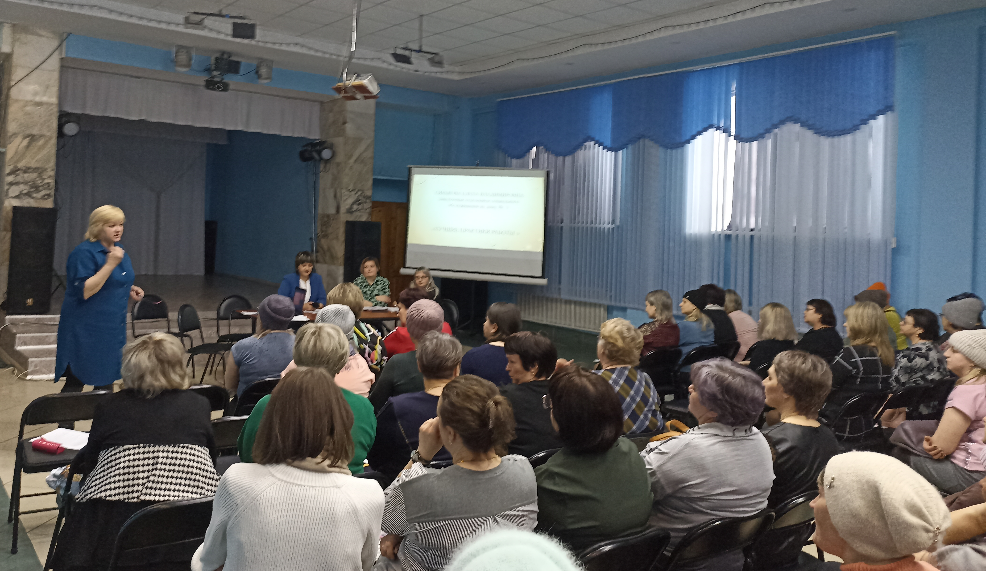 Реализацией данной практики поделились  с коллегами на общем собрании коллектива 
КГБУ СО «КЦСОН «Надежда»
СПАСИБО ЗА ВНИМАНИЕ!